DÜNYA ve TÜRKİYE İKLİMİ
Yrd. Doç. Dr. Erkan Yılmaz
KITALARA GÖRE SICAKLIK ve YAĞIŞ REŞİMLERİ
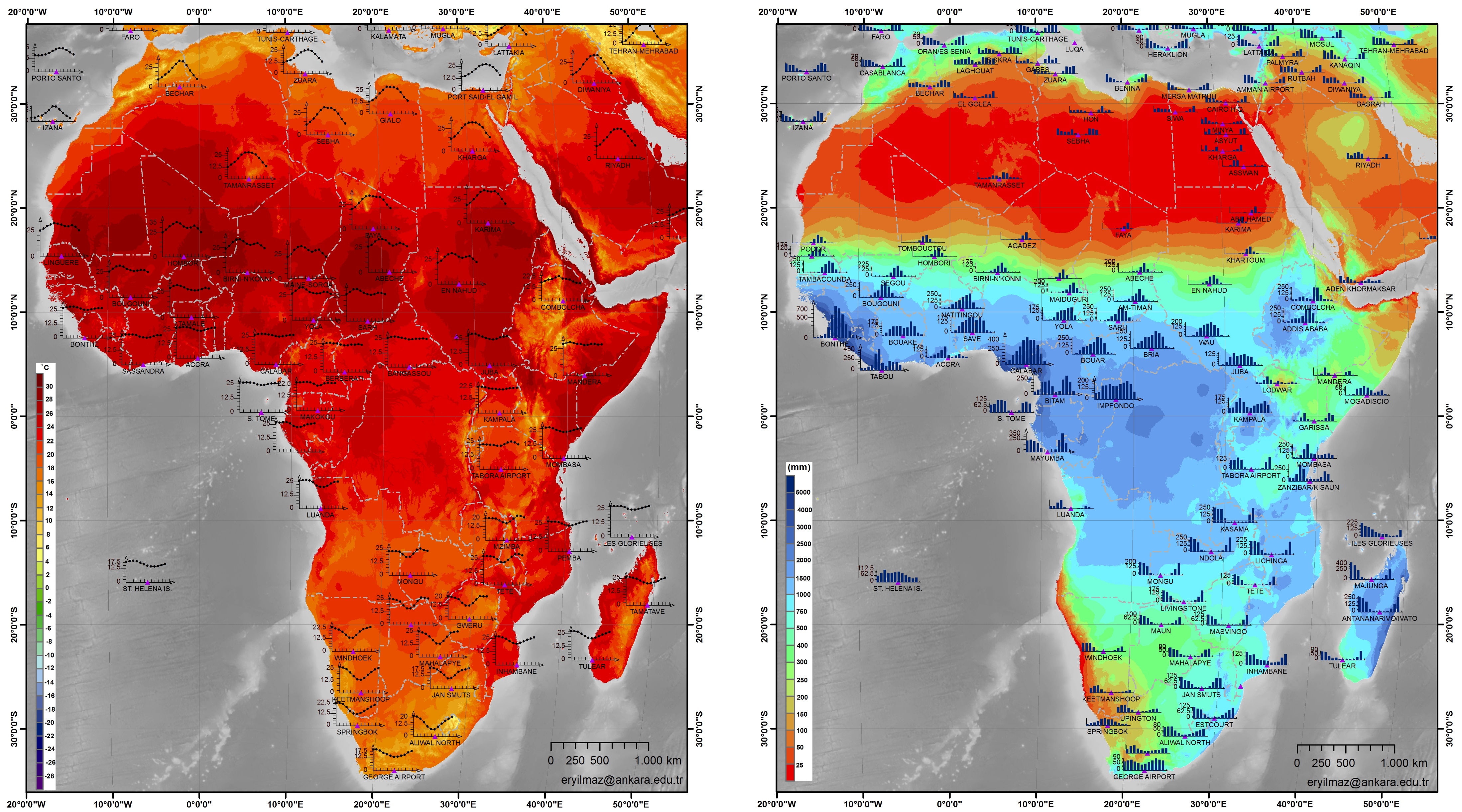 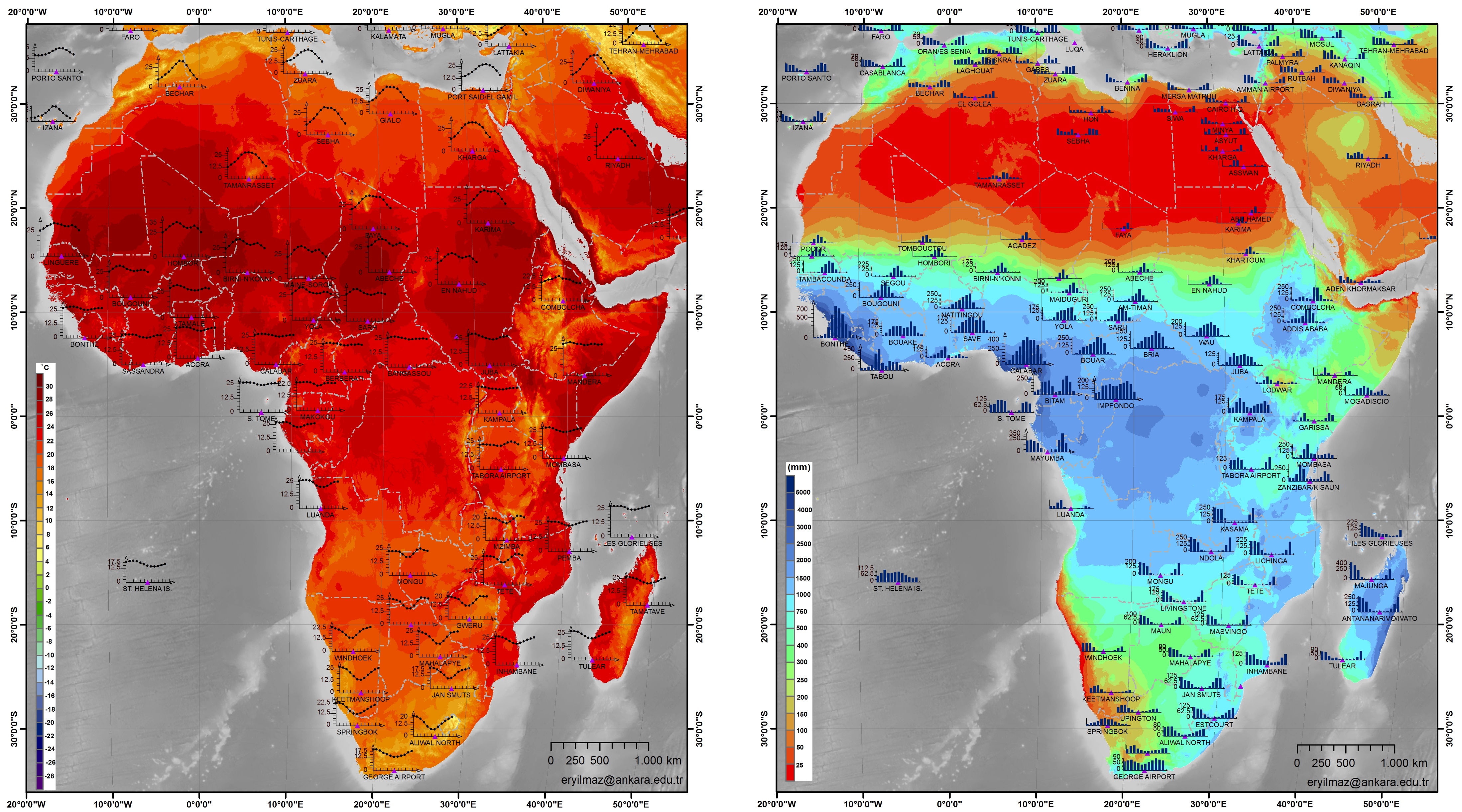 Afrika
Avrupa
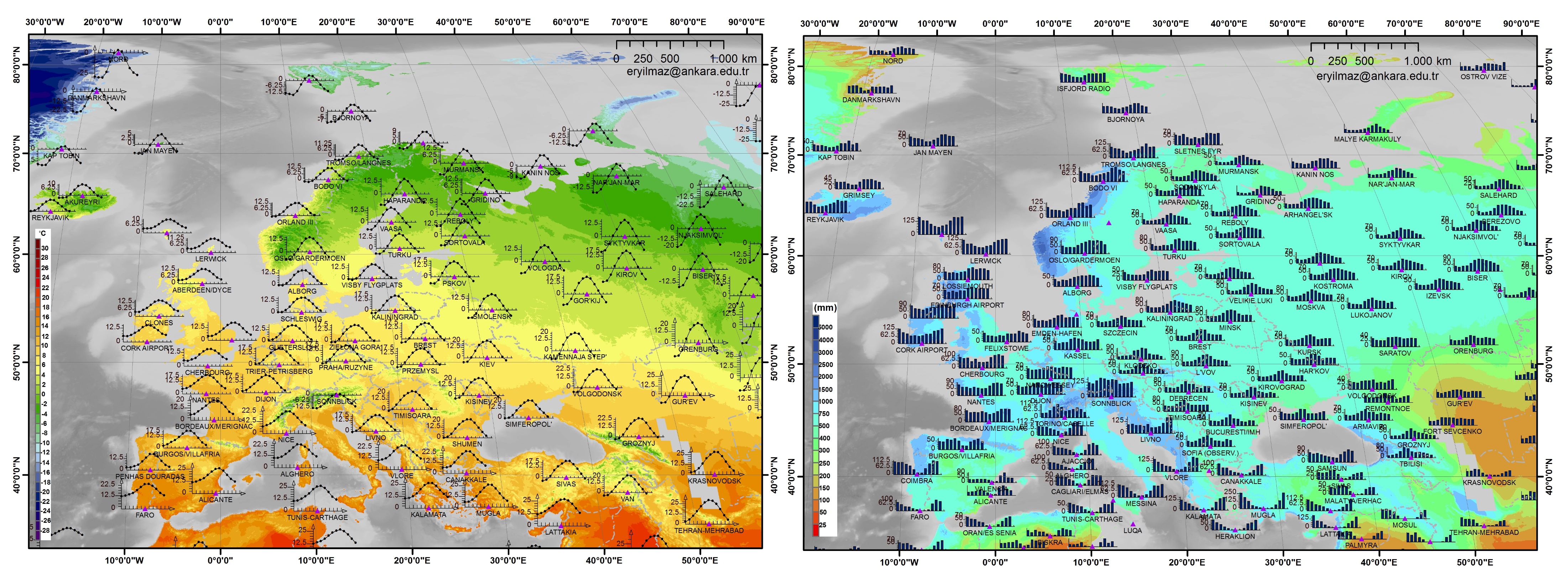 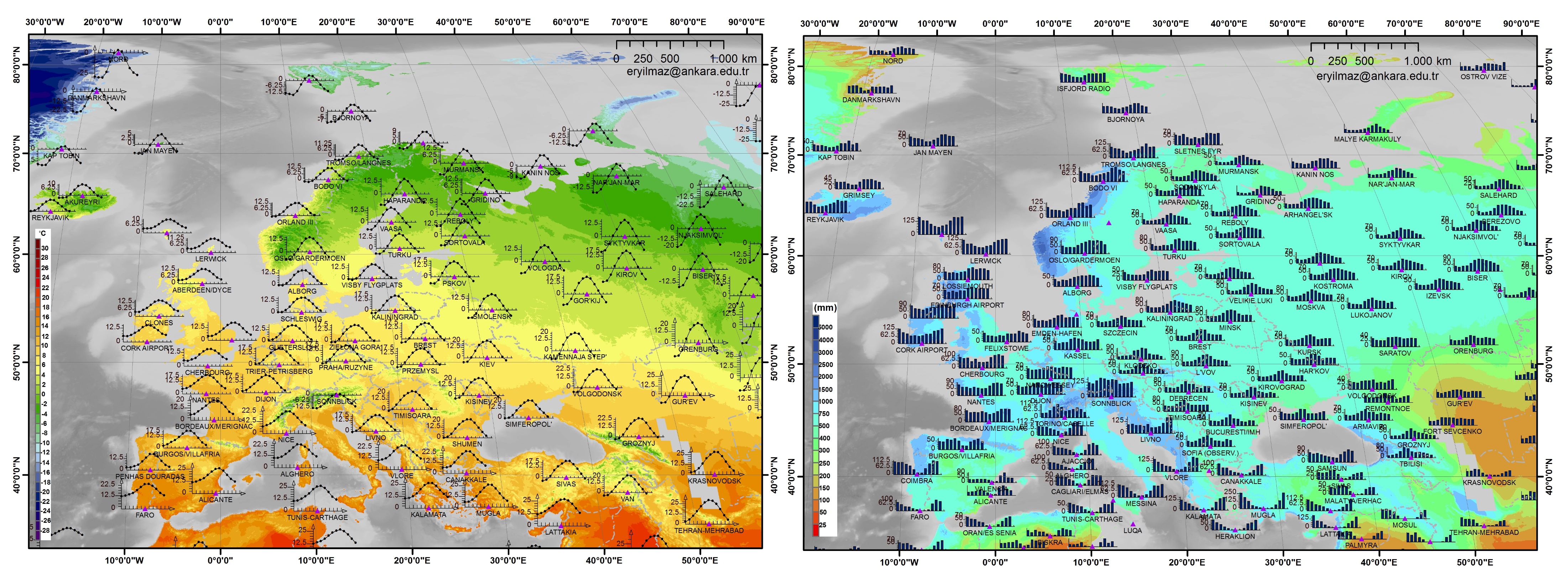 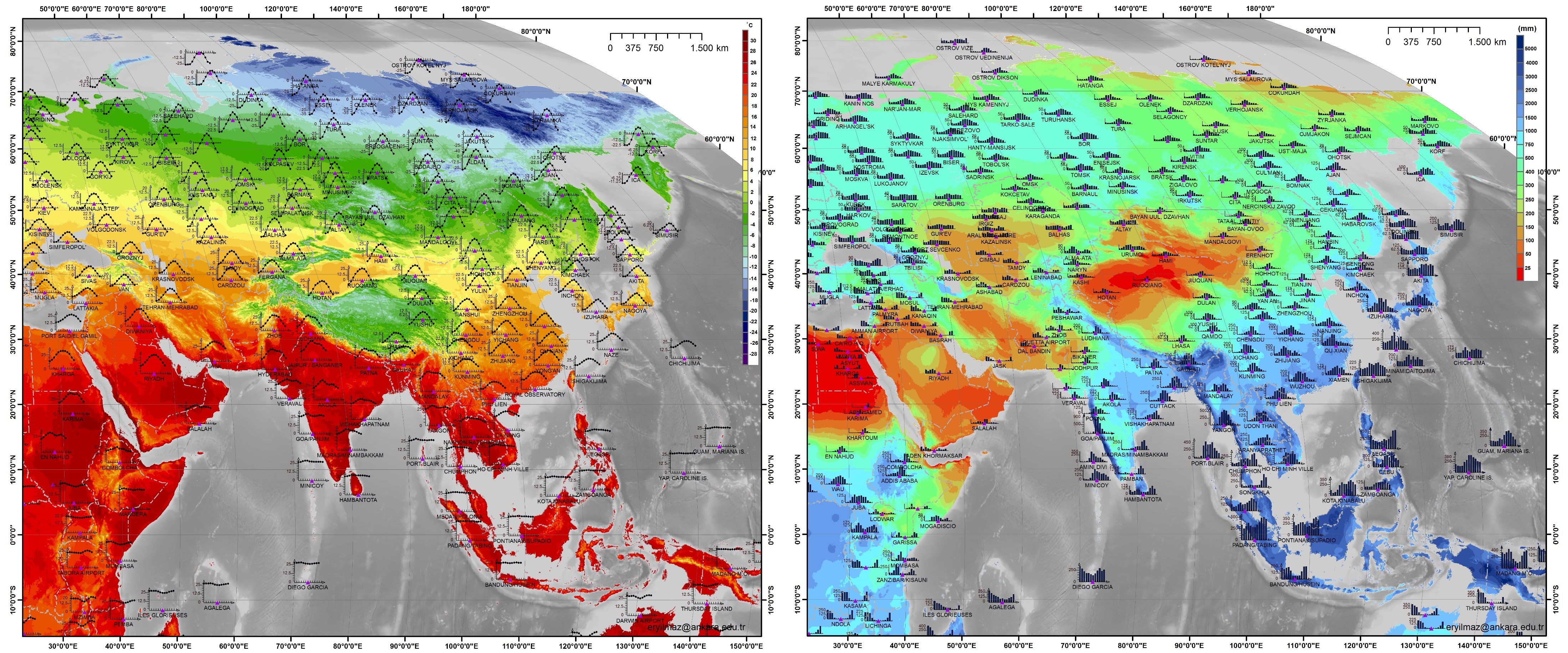 Asya
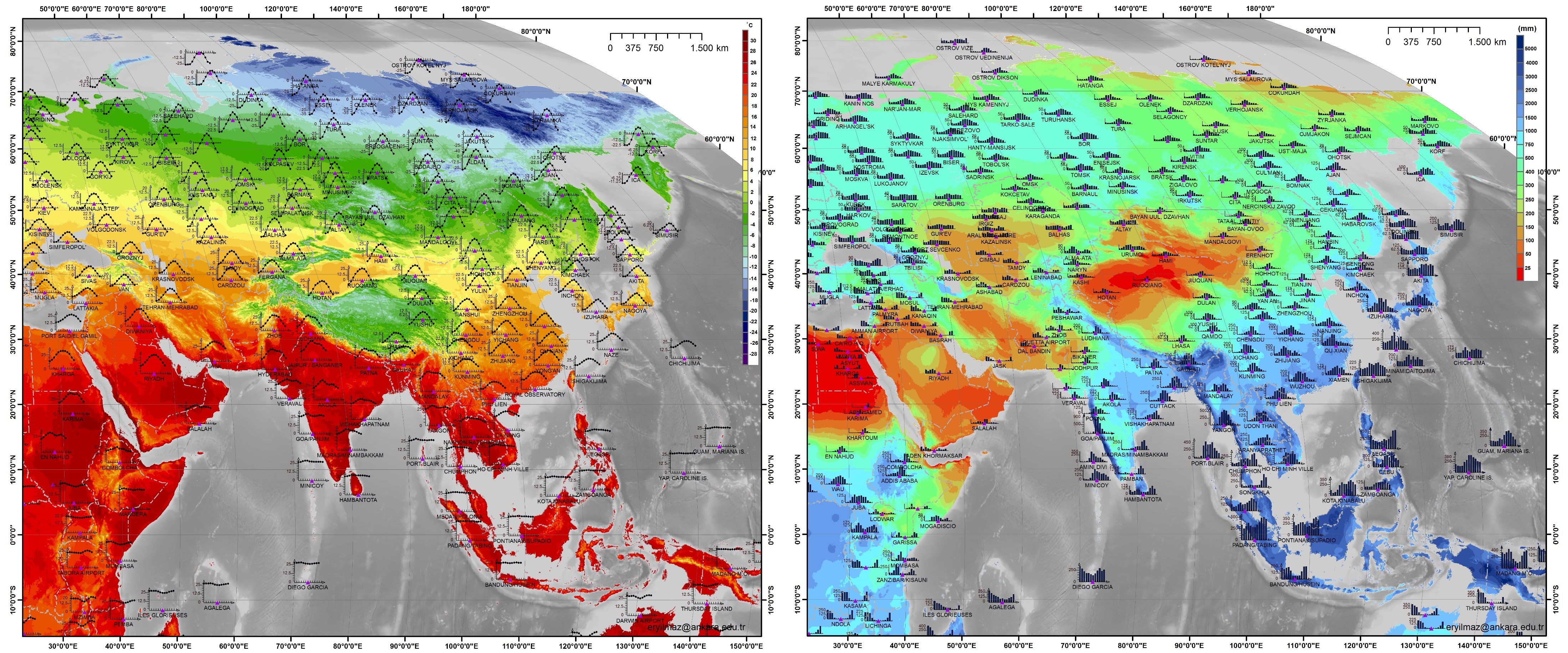 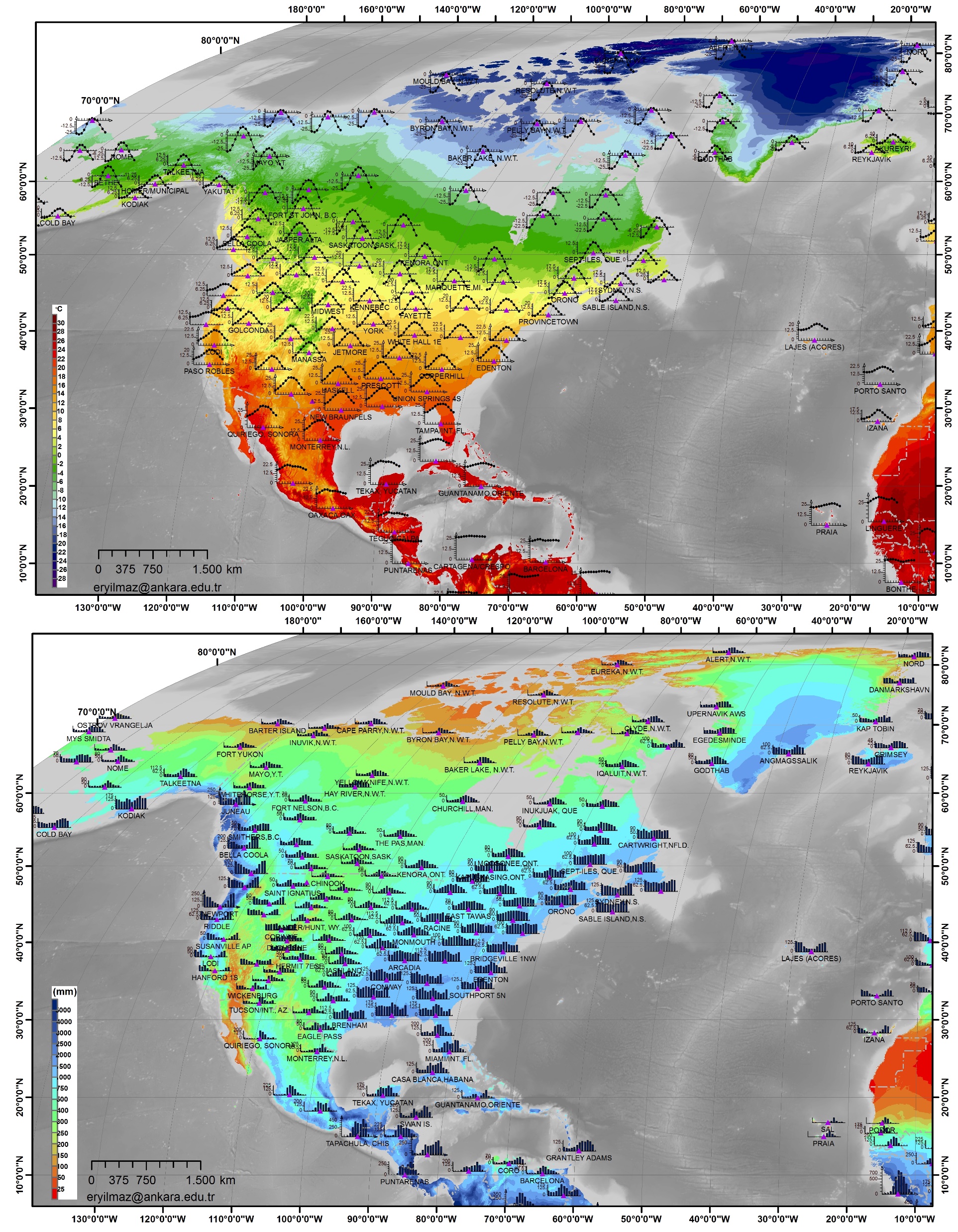 K. Amerika
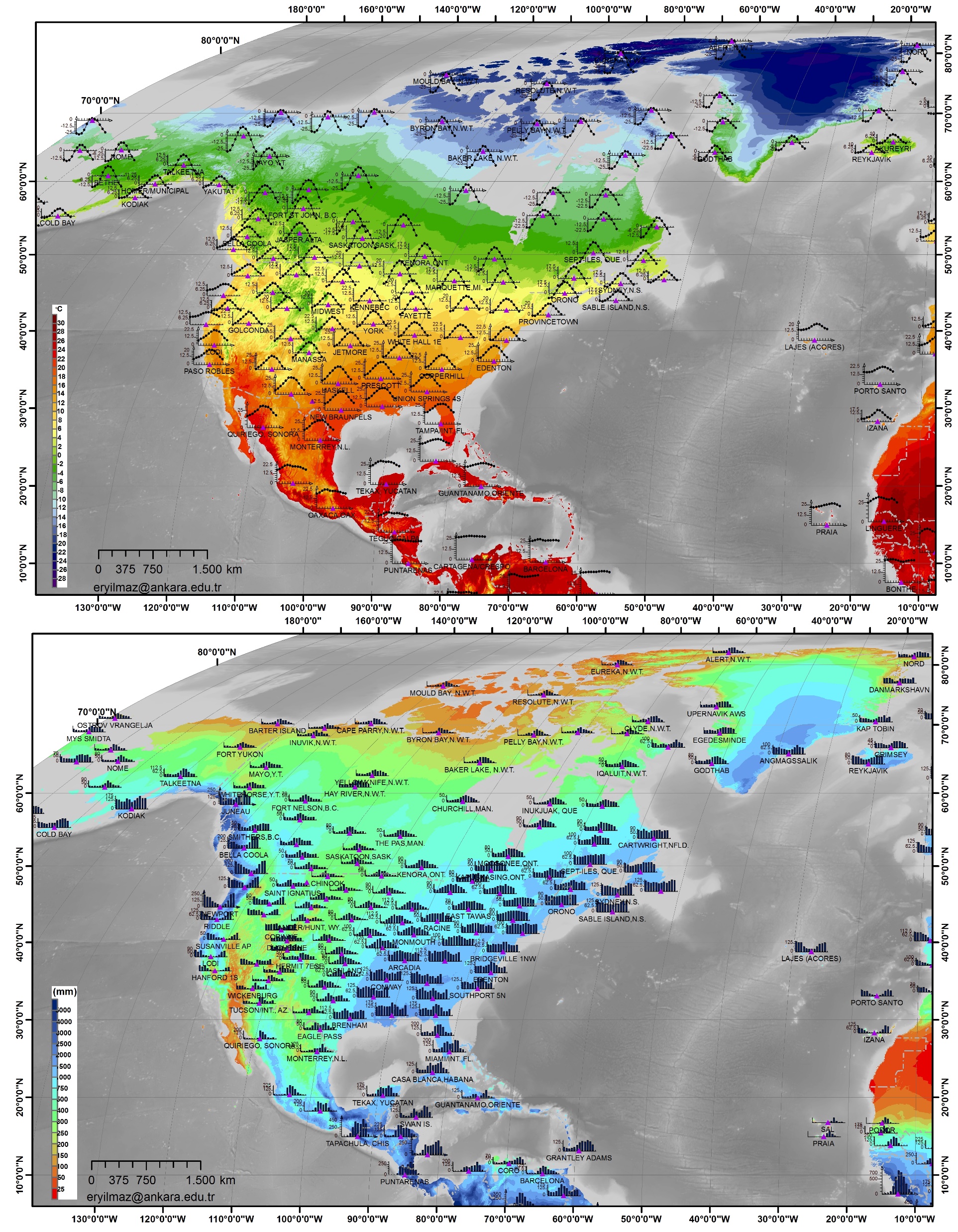 G. Amerika
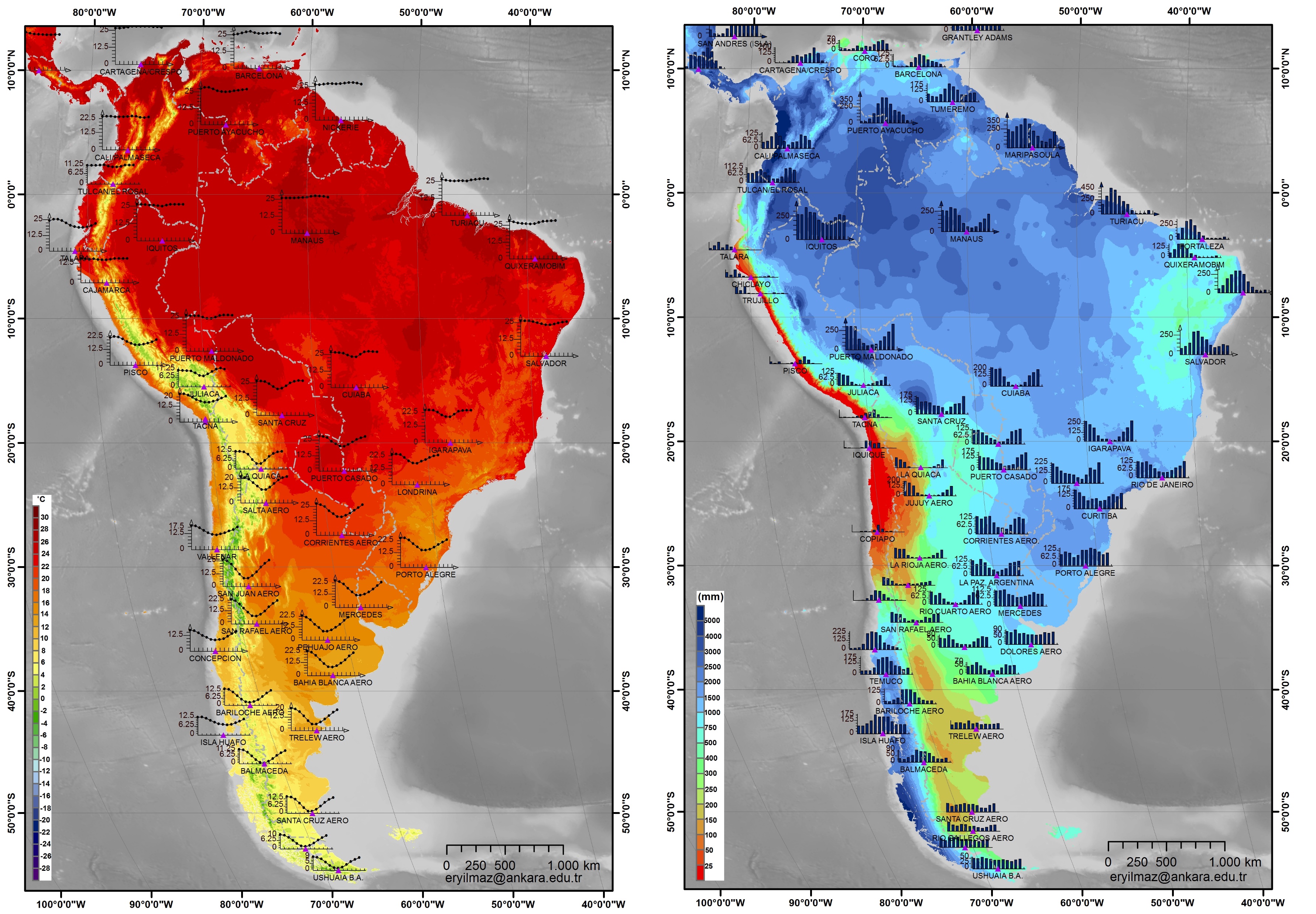 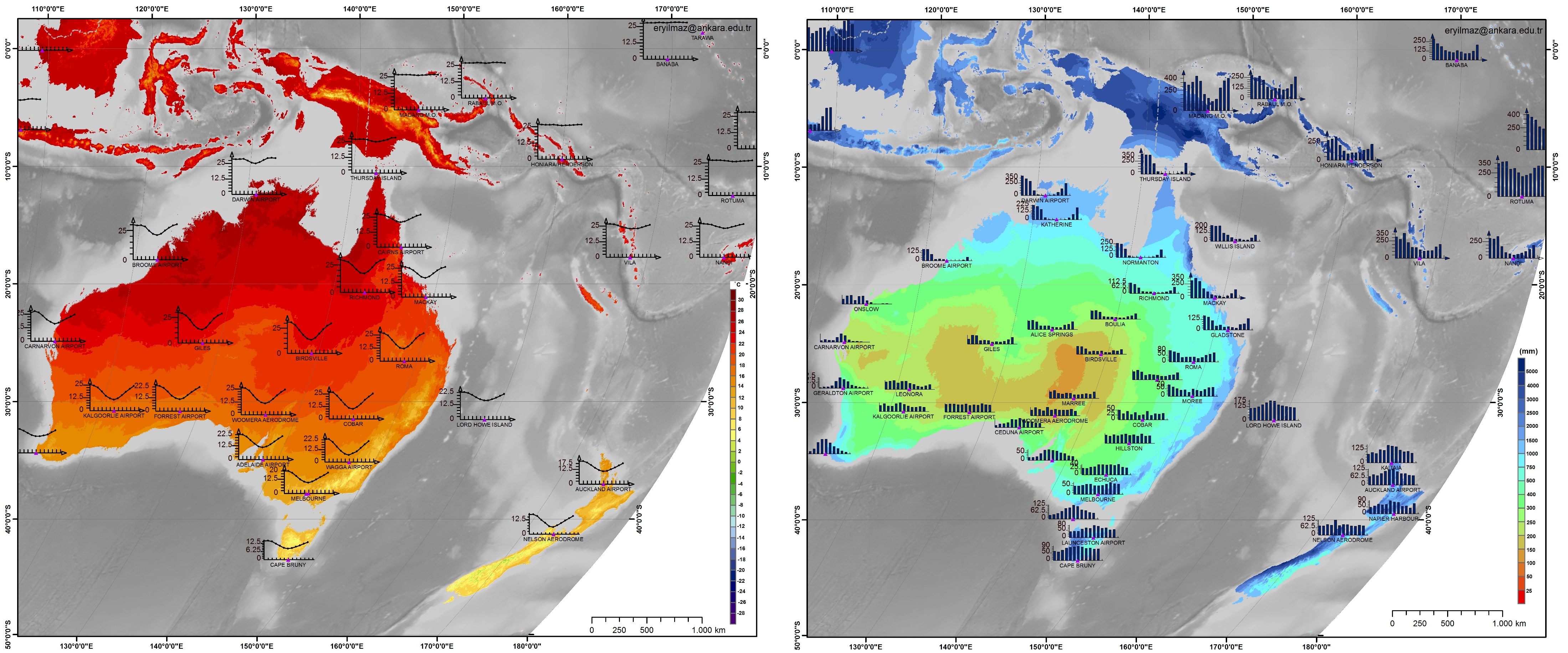 Avustralya
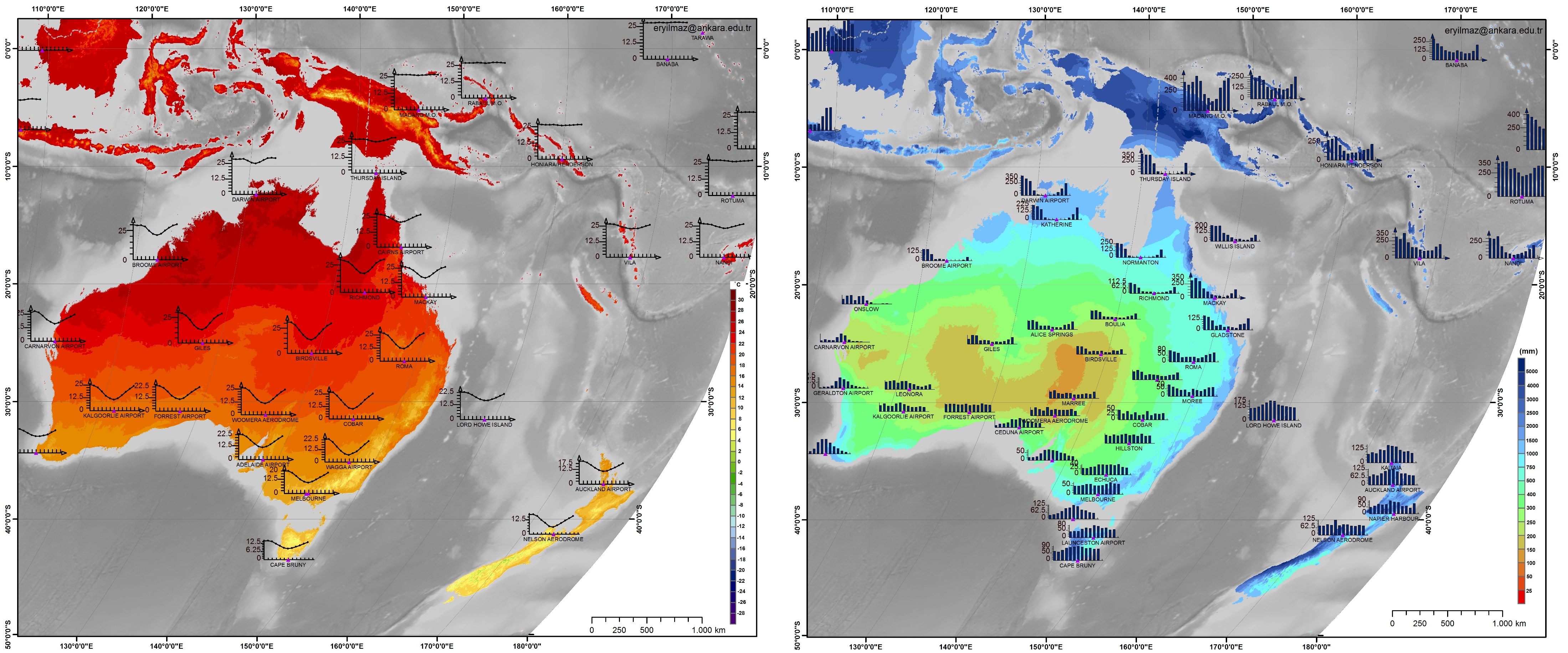